1
2
3
4
5
6
7
8
1
2
3
4
5
6
7
8
9
10
11
12
13
14
15
16
9
10
11
12
14
15
16
13
17
18
19
20
21
22
23
24
17
18
19
20
21
22
23
24
КВИЗ ЗНАЊА
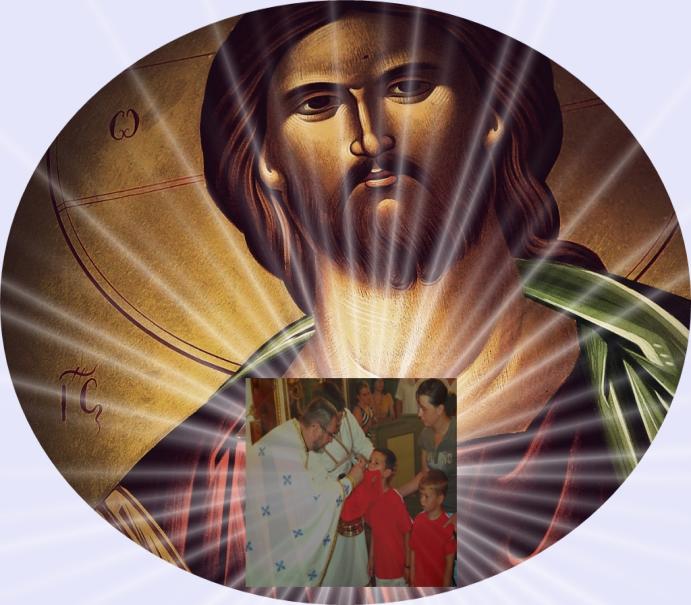 1
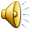 Марко Радаковић, вероучитељ
Бачки Грачац, 2012. л. Г.
СМИРЕНИ:
СКРОМНИ:
Где се родио Господ Исус Христос?+3
1
НАЗАД
Како је Пресвета Богородица сазнала да ће бити мајка Сина Божијег? +3
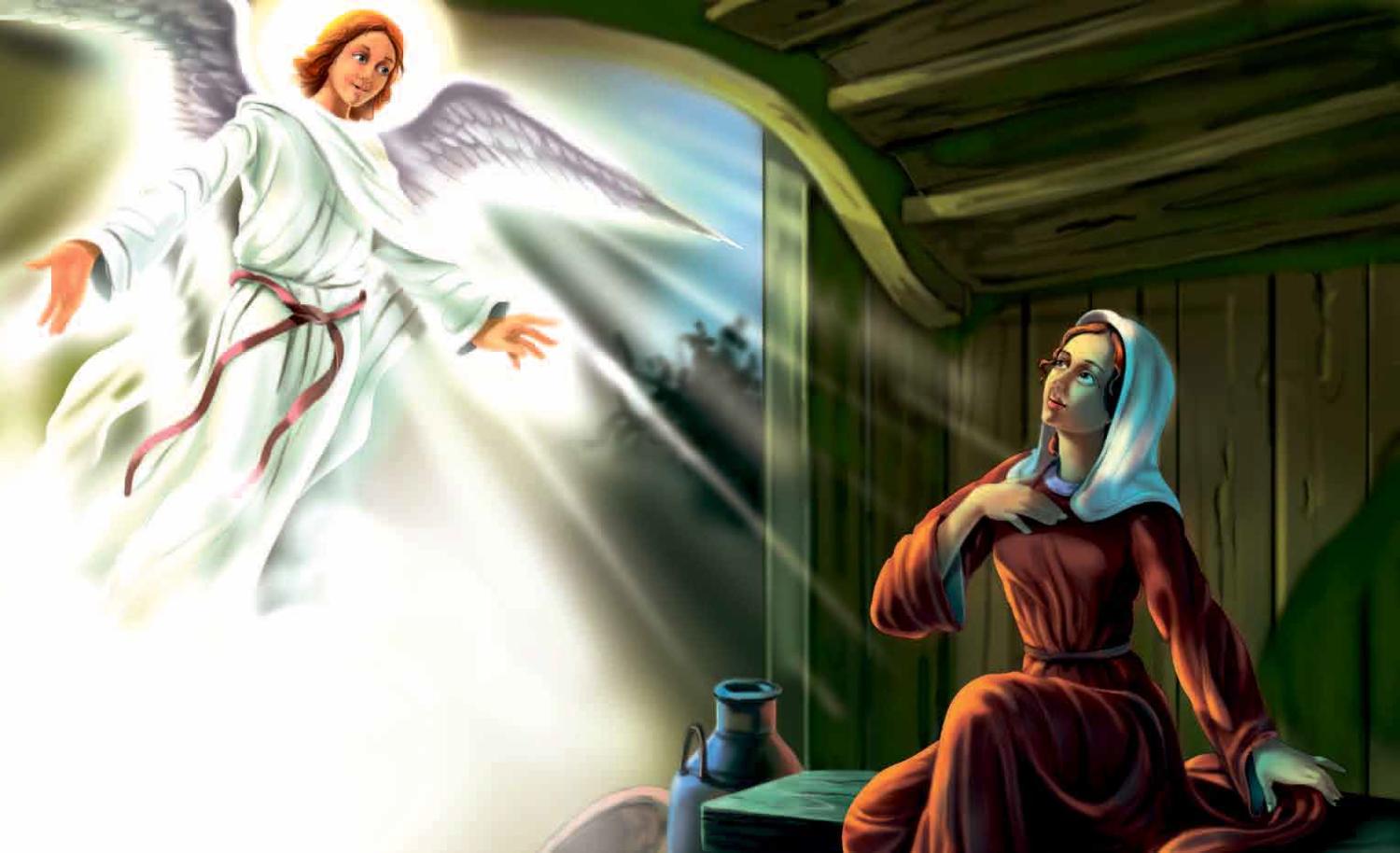 НАЗАД
2
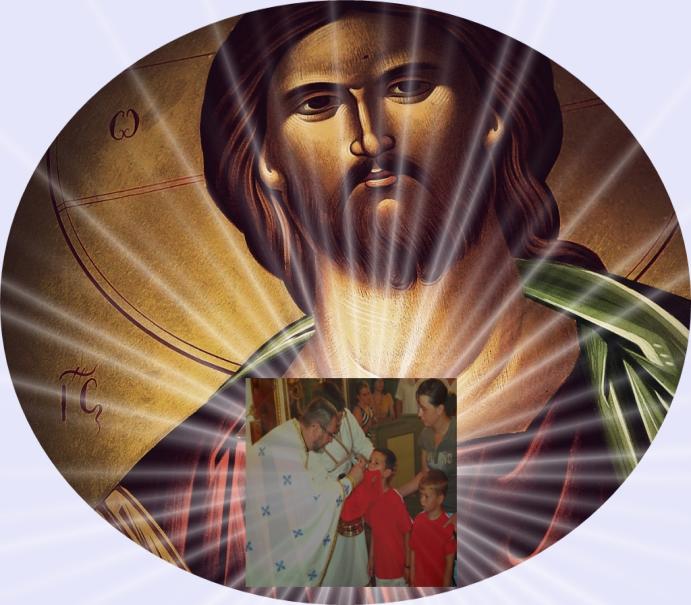 Која су Три Лица Свете Тројице? +4
3
НАЗАД
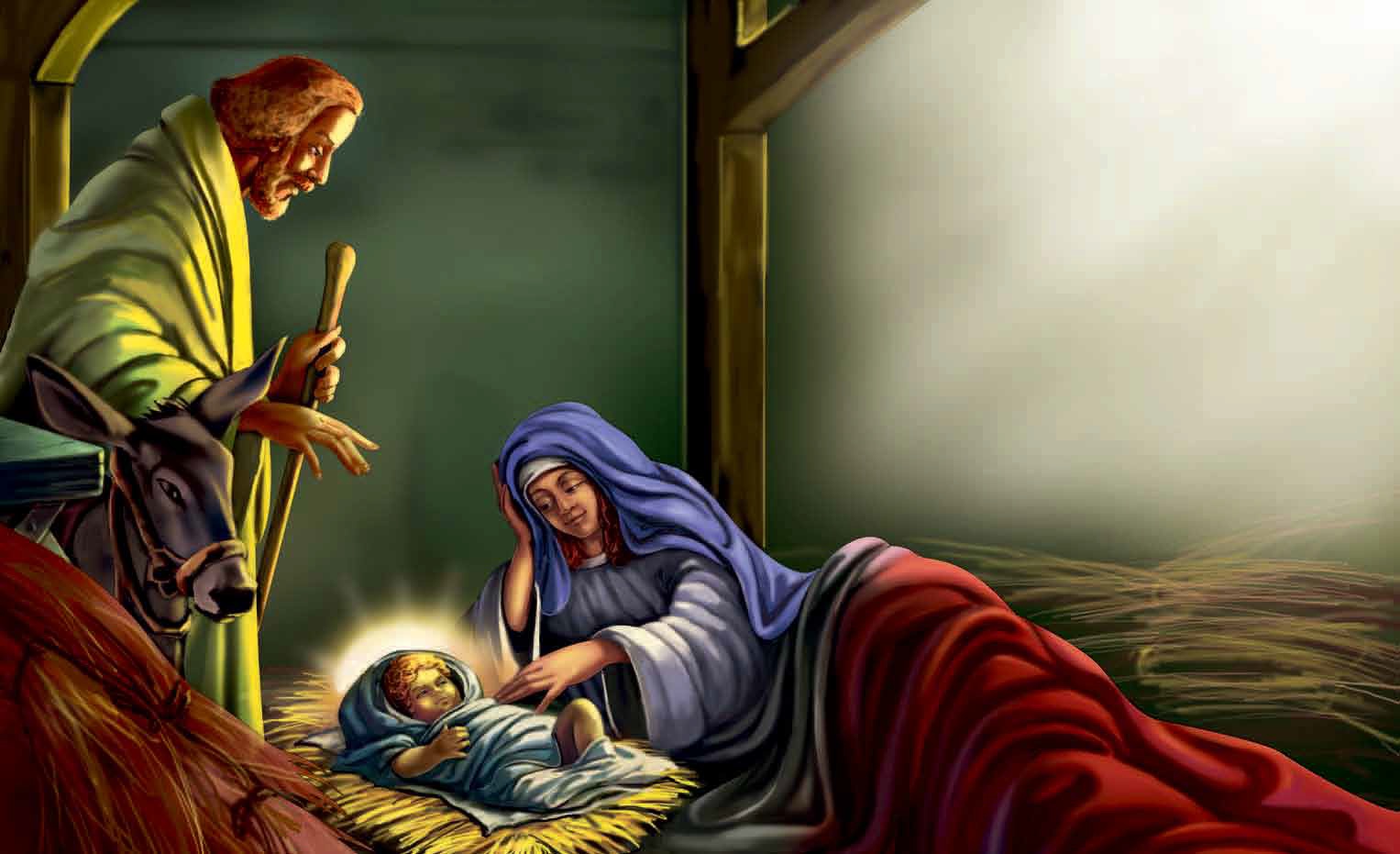 Како се звао вереник Пресвете Богородице?+5
4
НАЗАД
Ко је био Свети Јован? 5
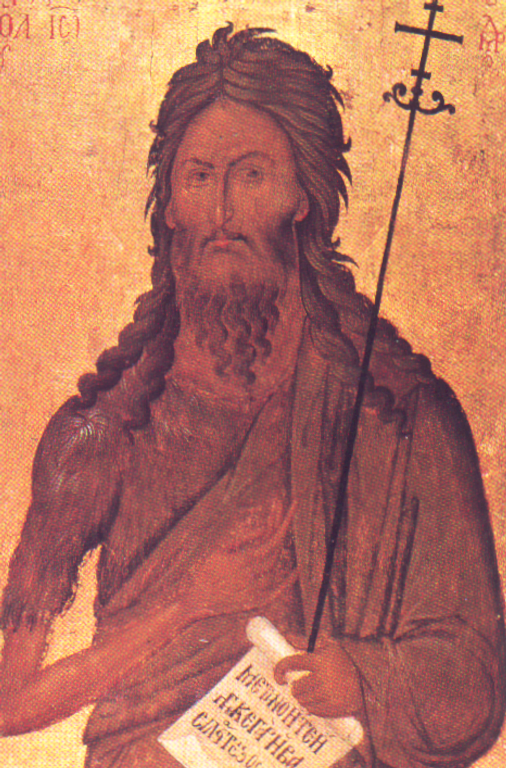 НАЗАД
5
Прво чудо које је учинио Господ Исус Христос било је...? +4
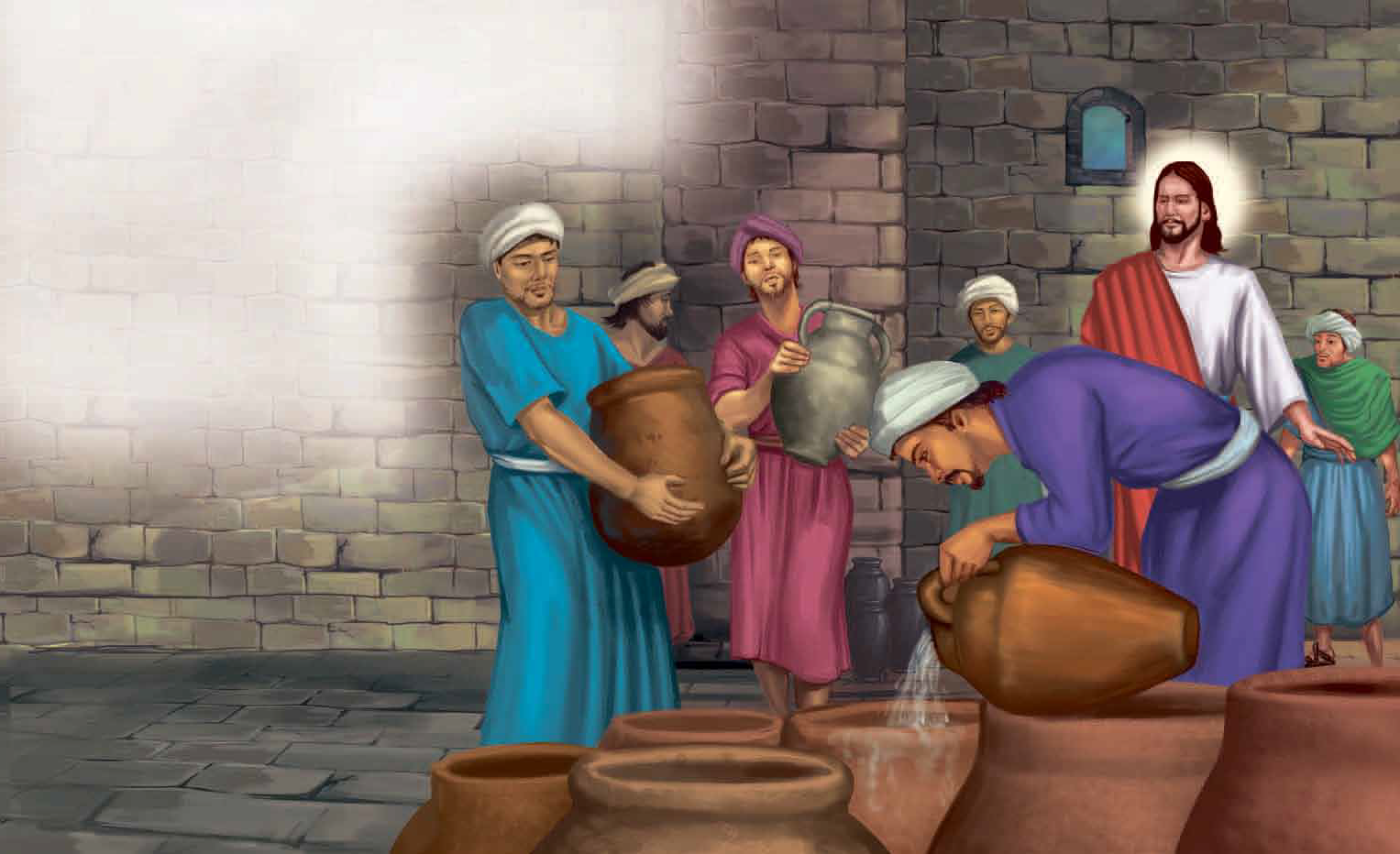 НАЗАД
6
Чему је посвећена свака недеља  +6
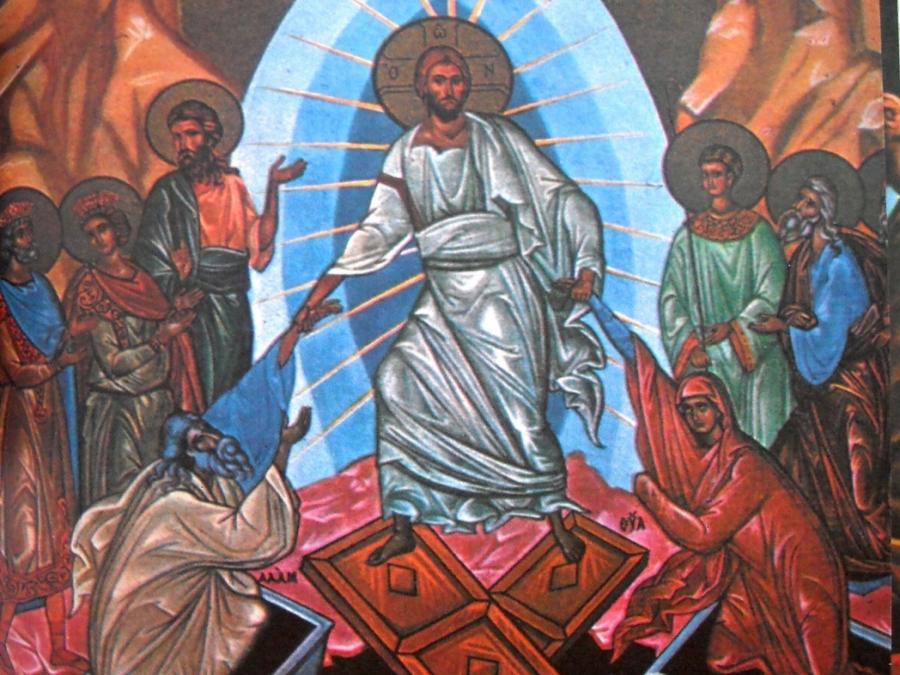 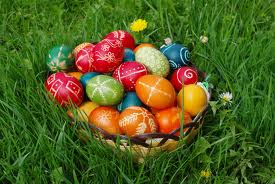 НАЗАД
7
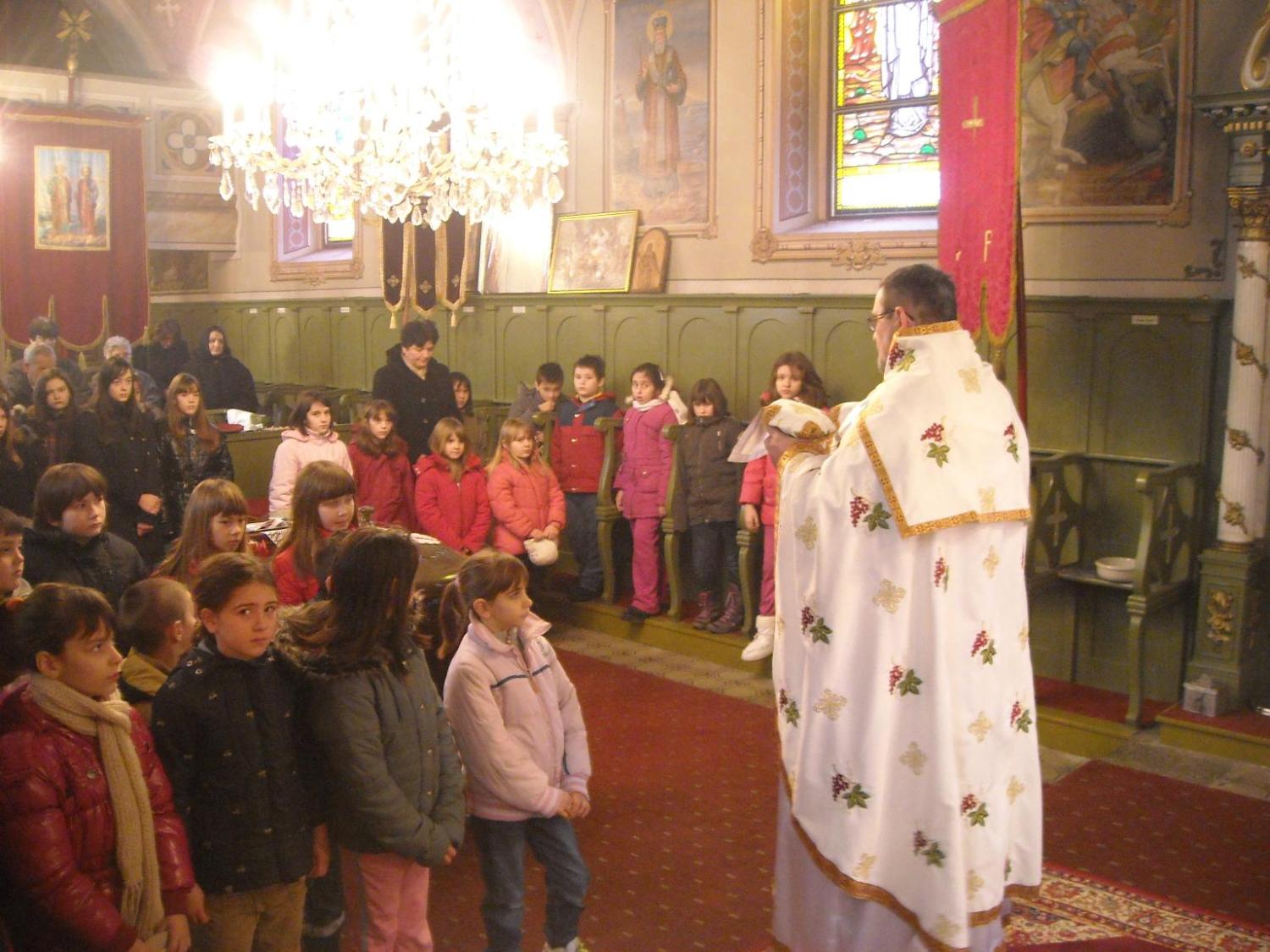 Којим данима се  служи Литургија у цркви? +6
НАЗАД
8
Зашто ми поштујемо Крст? +5
НАЗАД
9
Чему је посвећен празник Божић? + 4
НАЗАД
10
На који празник је обичај да се куцамо јајима? +3
НАЗАД
11
Како се обраћамо свештенику? +4
НАЗАД
12
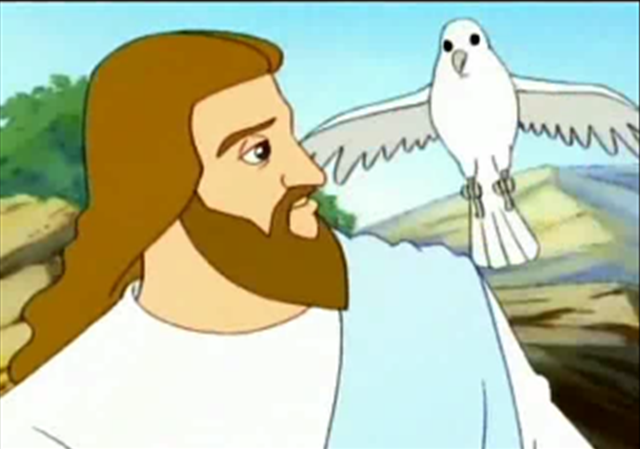 Шта се десило на празник Богојављење? +4
НАЗАД
13
Шта је то БАДЊАК? +2
14
НАЗАД
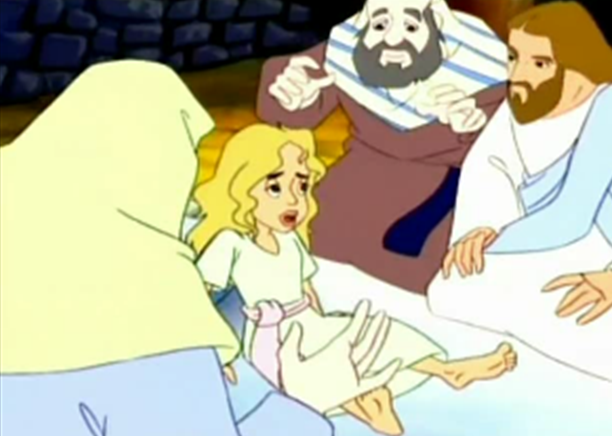 Наведи нека Христова чуда: за свако чудо бод!
15
НАЗАД
Шта је све потребно за крсну славу? +4
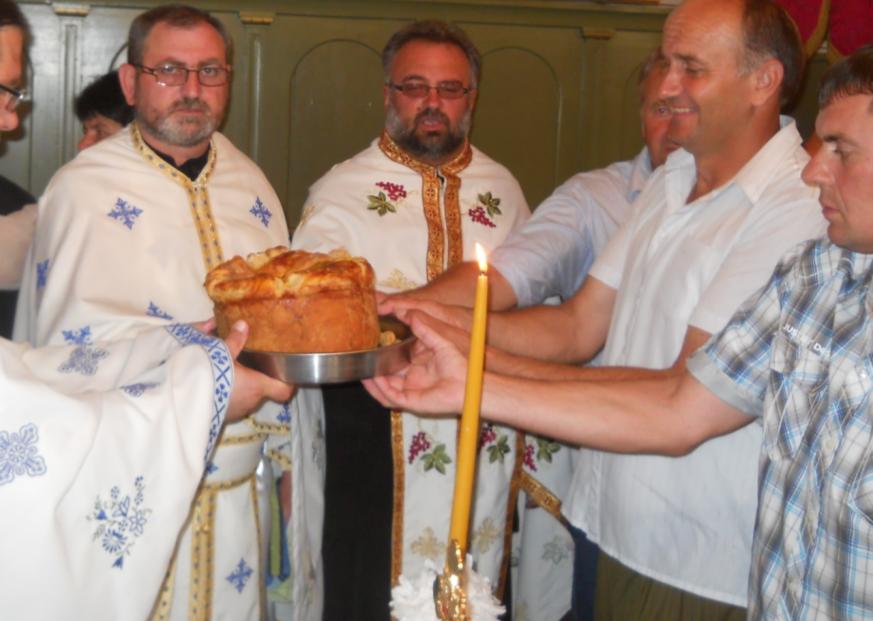 16
НАЗАД
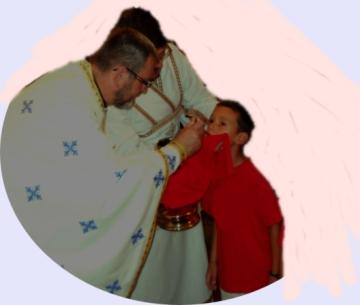 Шта је на слици?
+4
17
НАЗАД
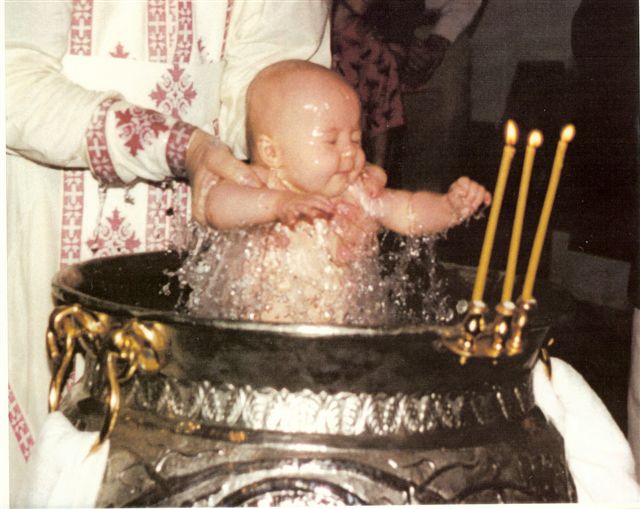 Шта је на слици?
+4
18
НАЗАД
Када је Господ Исус Христос рекао да се причешћујемо?+5
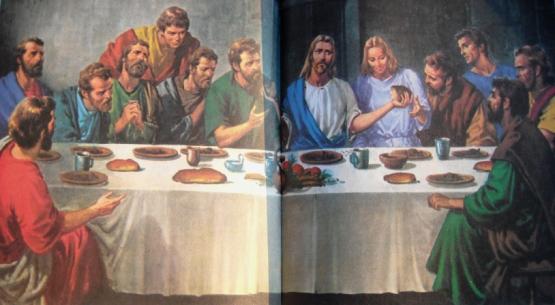 НАЗАД
19
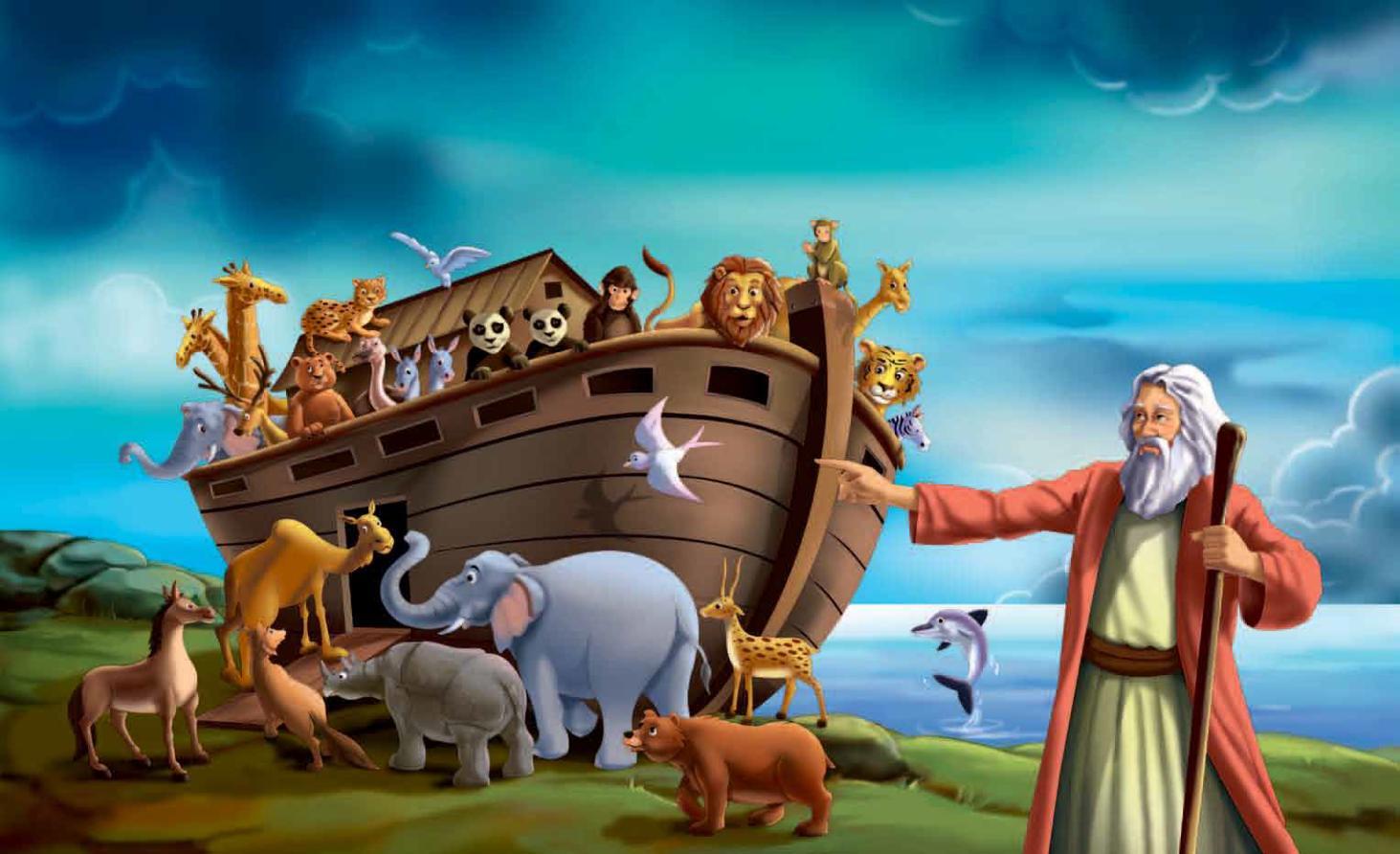 Ко је био Ноје? +4
20
НАЗАД
Препричај кратко шта се 
десило Јони!+5
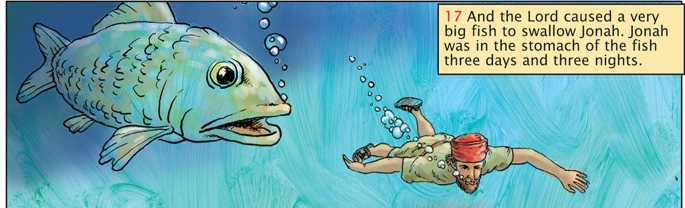 Цар родом из Ниша, дао слободу
хришћанима 313. год. и нашао Крст
На ком је распет Господ? +6
НАЗАД
21
НАЗАД
Ко је био Свети Сава?
+3 -1
НАЗАД
22
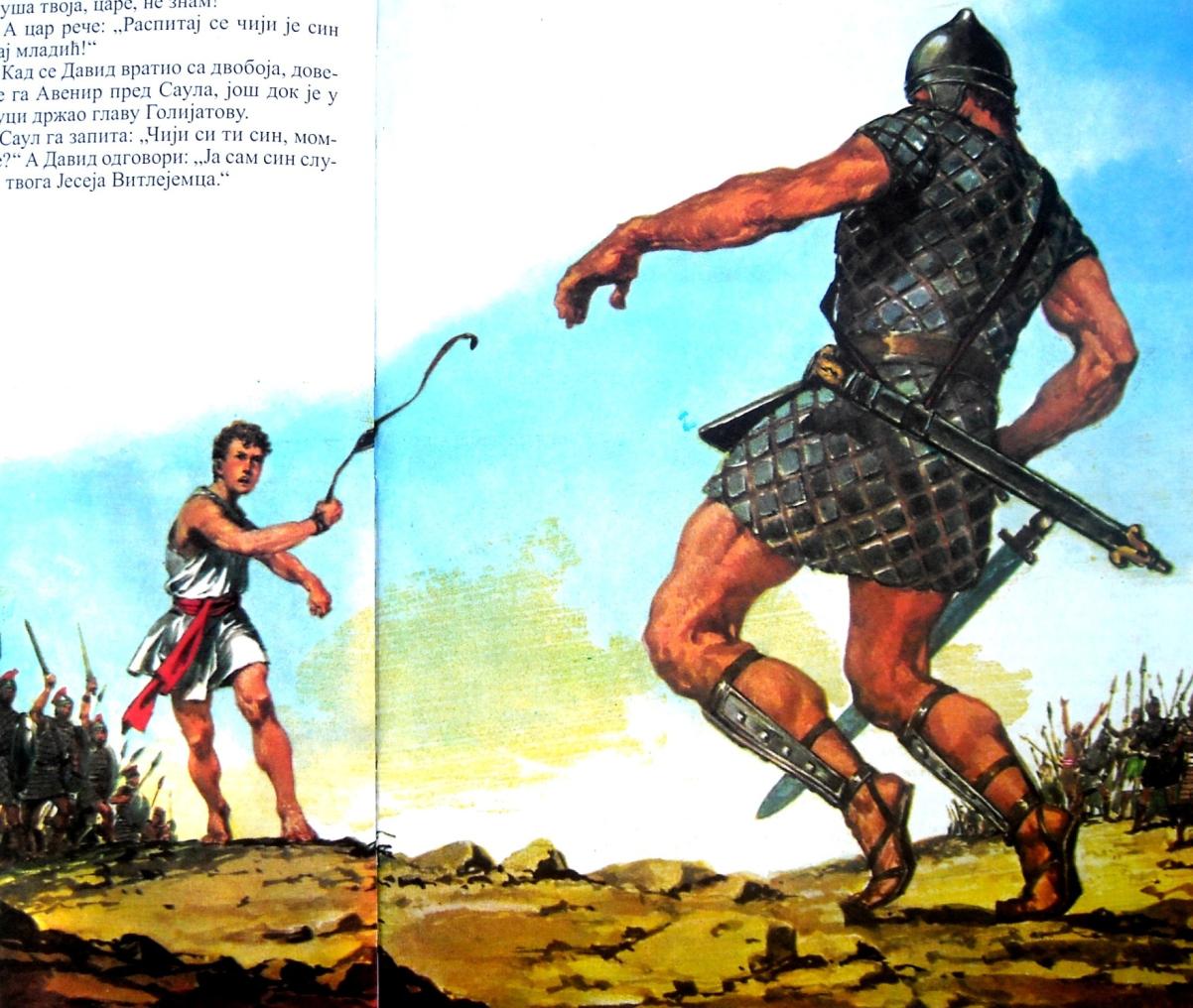 Препричај укратко шта се десило Давиду! +5
23
НАЗАД
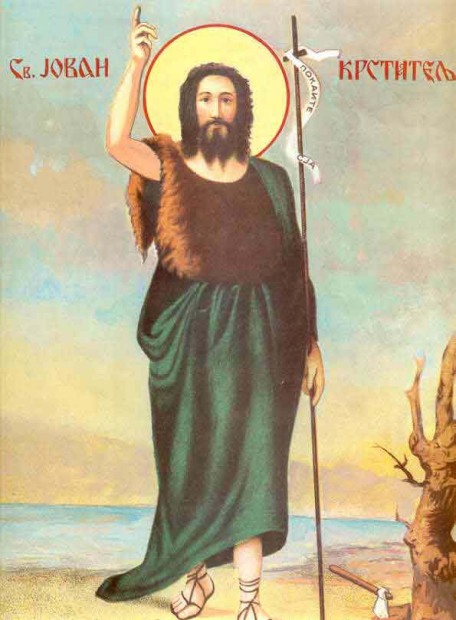 Где је живео Свети Јован? +2
Чиме се хранио? +2
24
НАЗАД
НАЗАД
НАЗАД